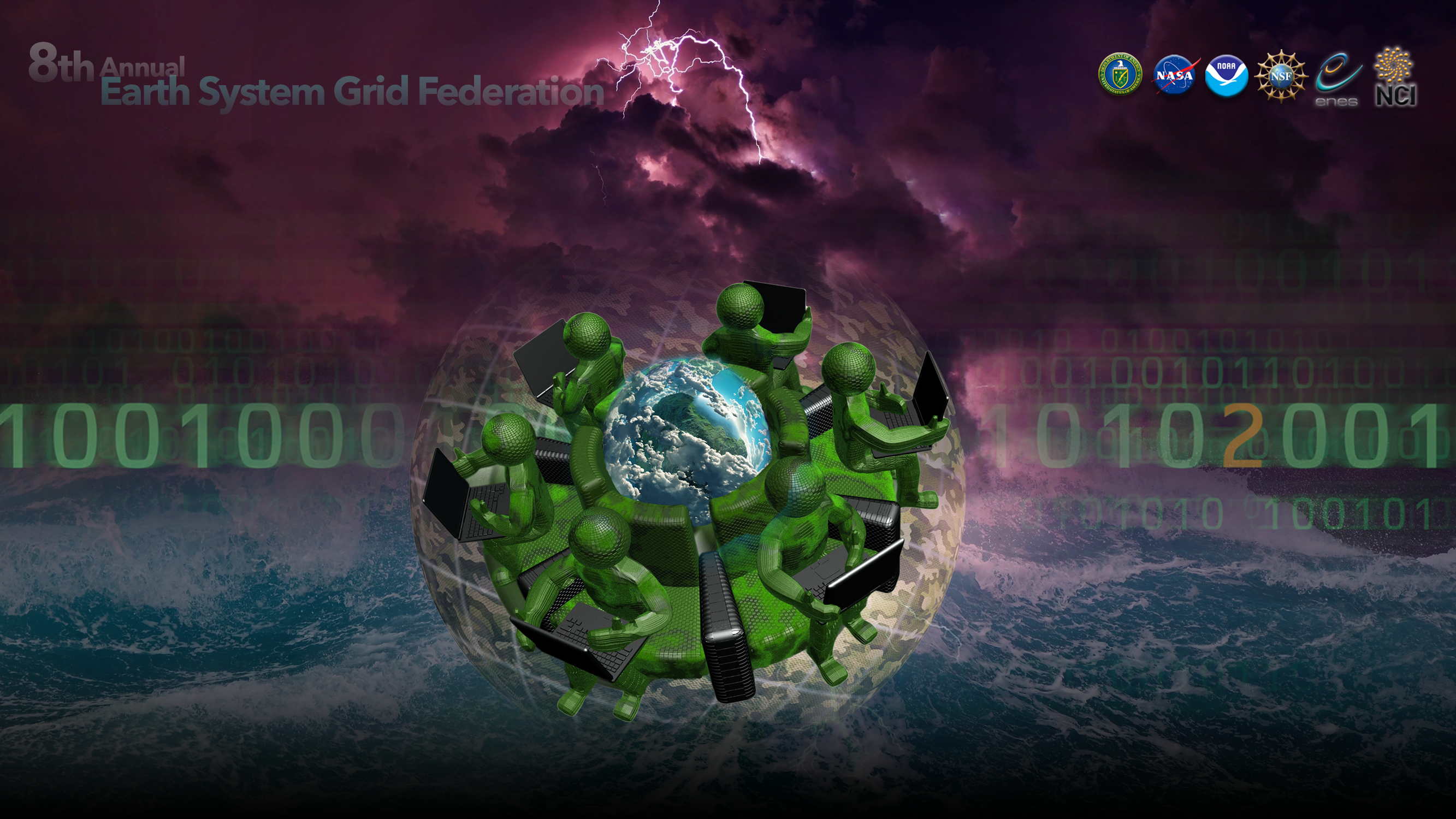 C4I: Leveraging and Easing End Users' CMIP6 Access by Interfacing Infrastructures
Christian Pagé
CERFACS, Climate Research Engineer & Project Manager
December 4-7, 2018
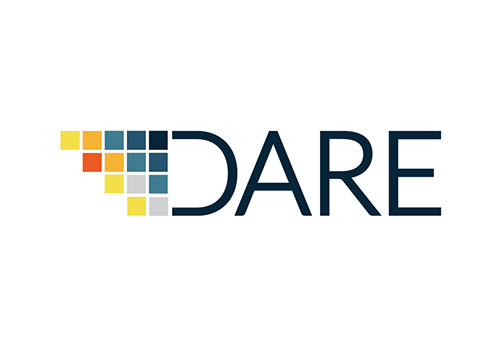 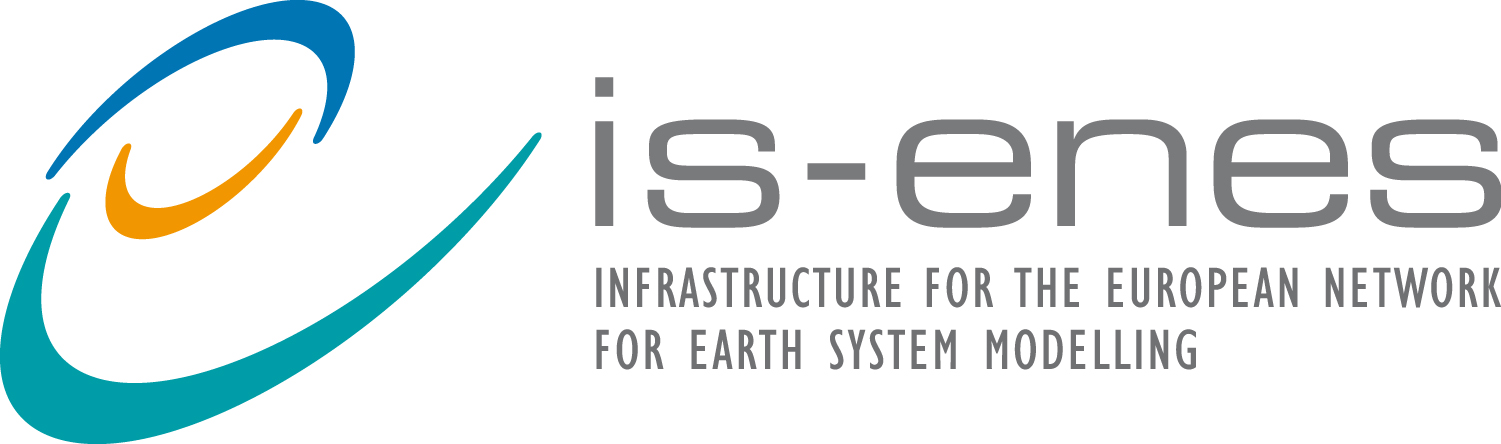 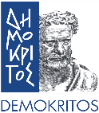 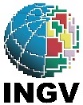 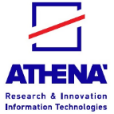 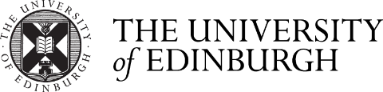 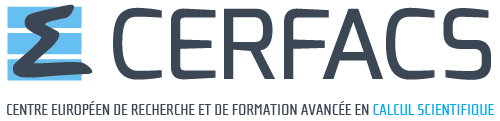 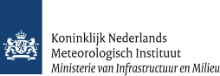 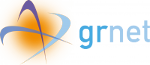 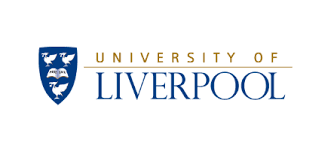 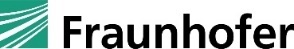 https://climate4impact.eu
IS-ENES C4I: Easier & Tailored UI to access ESGF datasets
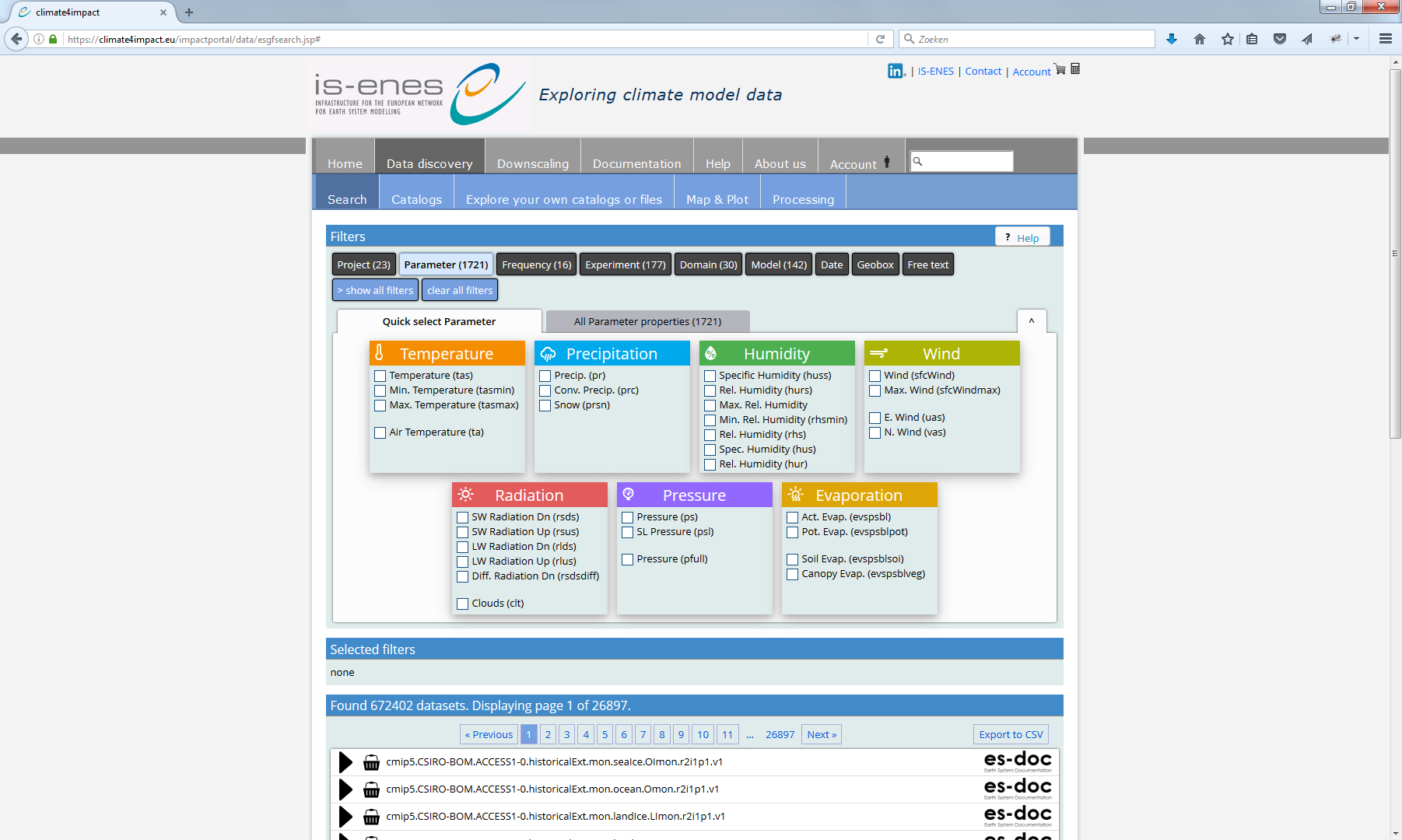 Platform for researchers to explore climate data and perform analysis
Not only UI, but also Standard Services (WPS, WCS, ...)
Connects to ESGF web services
Tailored for end-users
Supports on-demand data processing and statistical downscaling
Now containerized version
docker & docker-compose
Compatible with CMIP6, Cordex, etc.
Much closer collaboration with birdhouse WPS framework
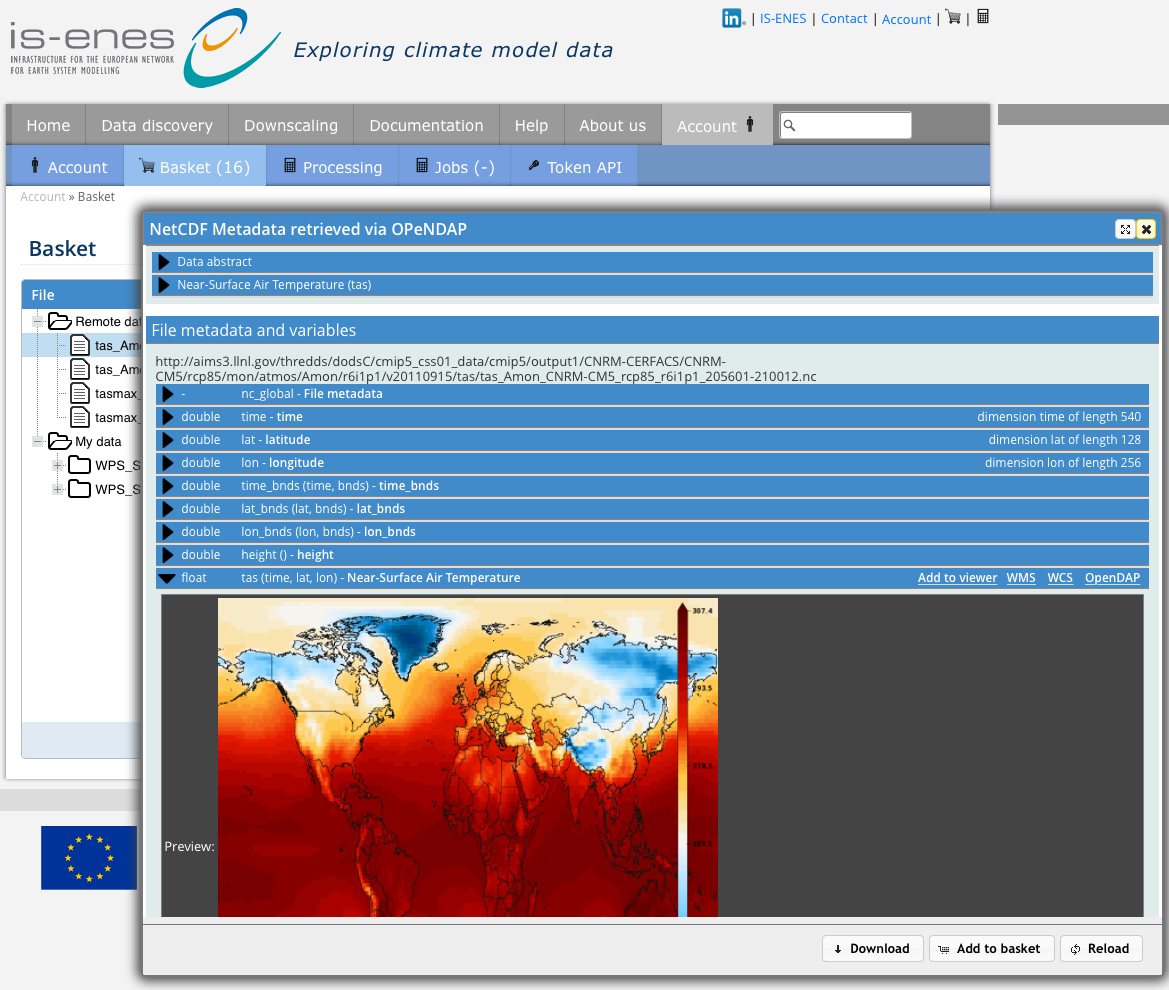 IS-ENES C4I: On-demand Data Processing
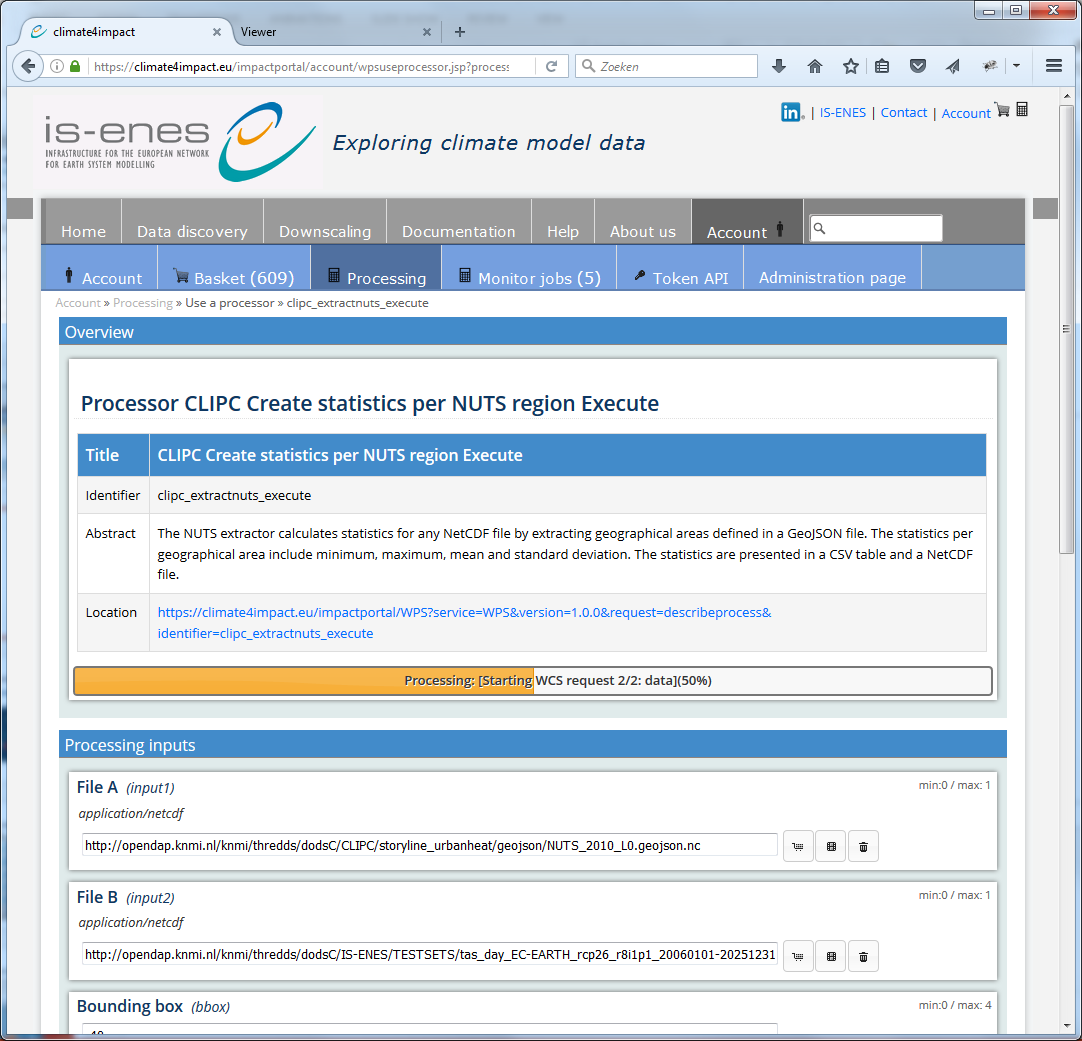 PyWPS to perform calculations / Process data
ICCLIM python climate indices calculation, data reduction
Personal store for processing outcomes
Backend for other portals (CLIPC)
But: Where should data be processed???
Currently on the C4I server itself... should be avoided
Bring computing to the data.... delegation...!
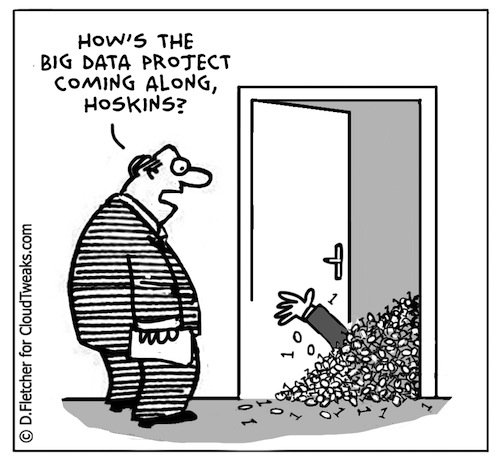 title
identifier
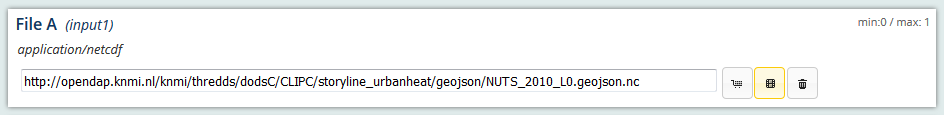 preview
abstract
basket
value
delete
IS-ENES C4I Possible Backends...
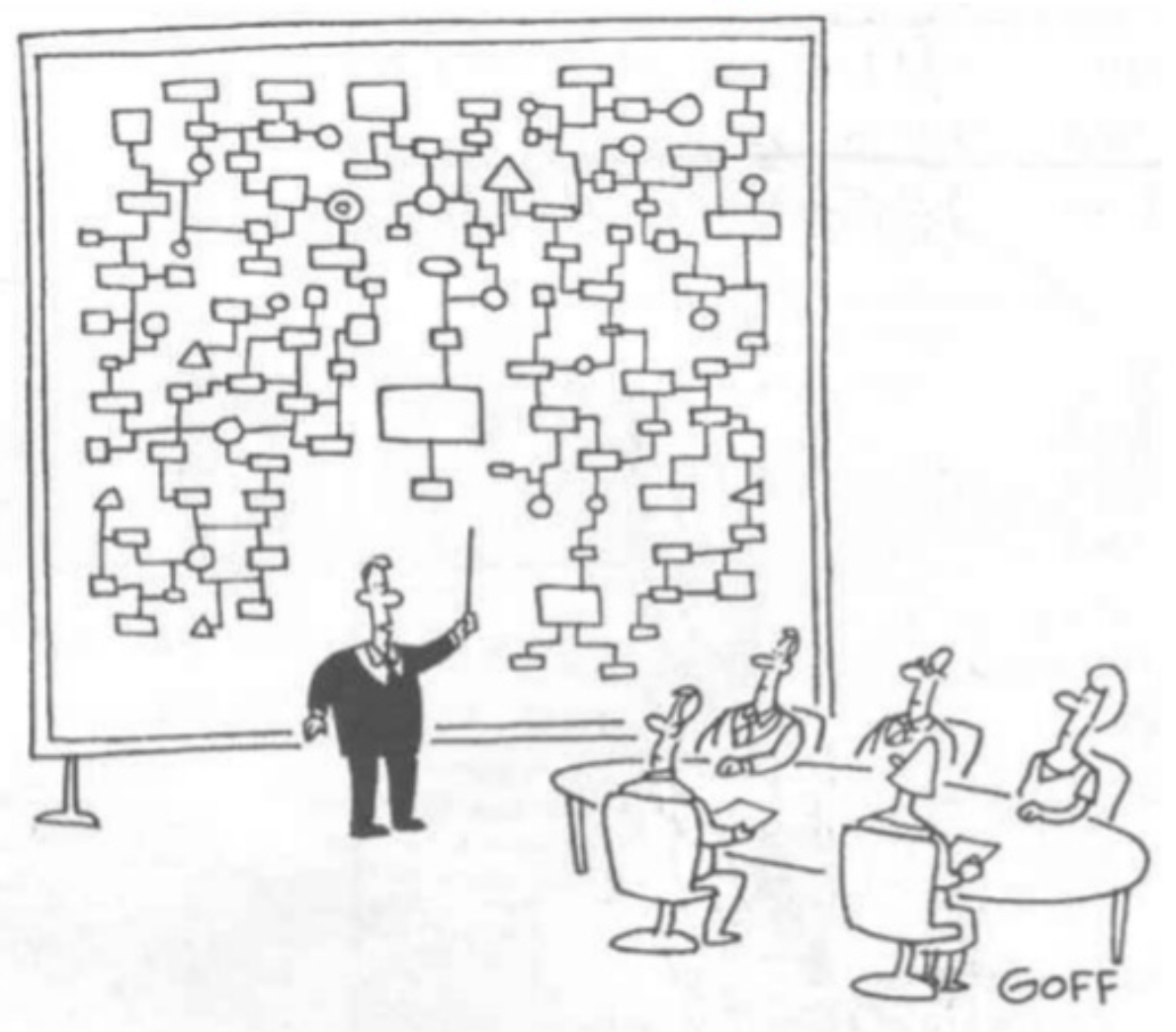 Domain and RI specific like ESGF CWT
Most obvious choice: as close to the data as possible
Many processing backends will be available
Generic e-infrastructures providing a portfolio of Services for "any" researcher/user
EUDAT CDI: Common Data Infrastructure
DKRZ & CERFACS: Thematic Level 2
EOSC: European Open Science Cloud (EUDAT/EGI)
DARE: Delivering Agile Research Excellence on European E-Infrastructures
ALL?!
European Landscape & Components EUDAT CDI
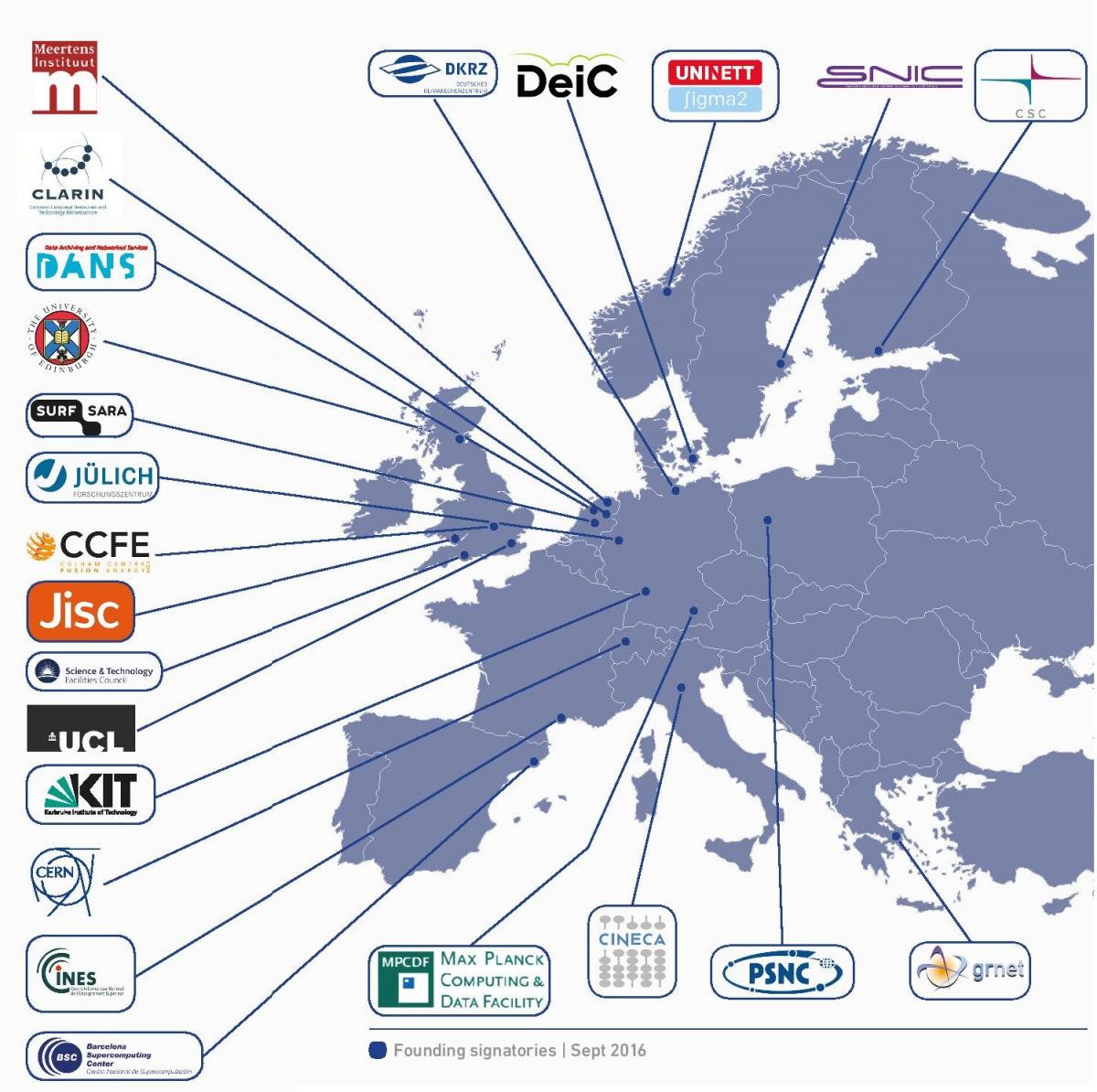 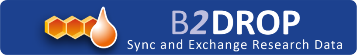 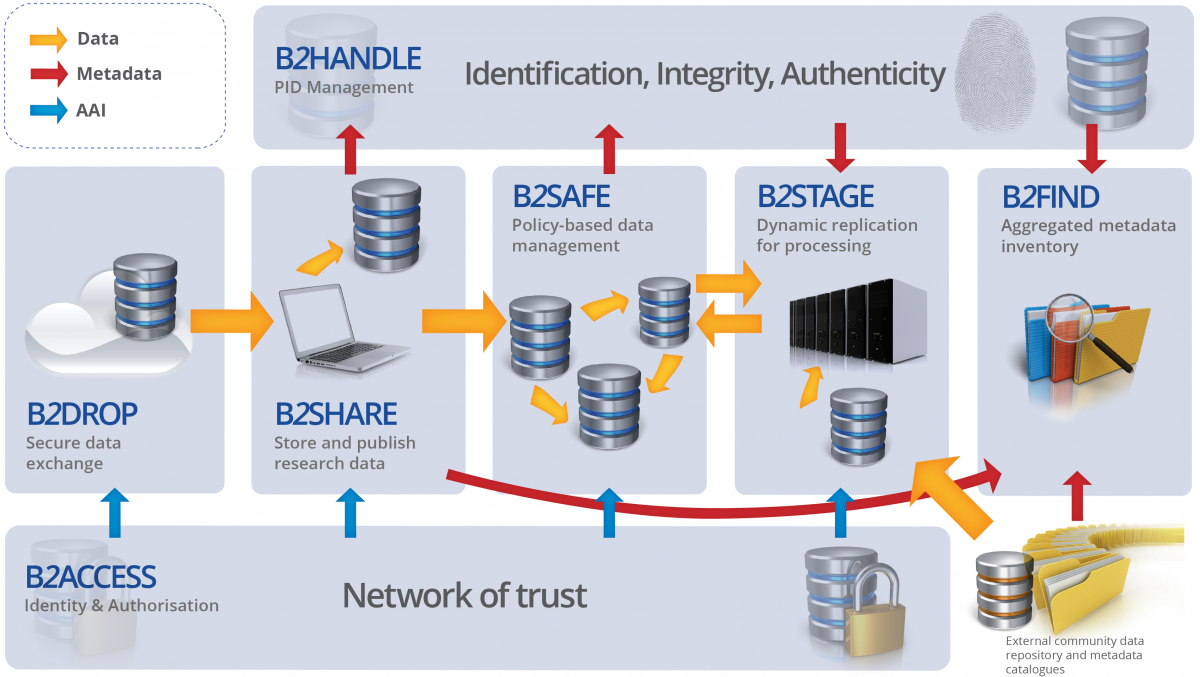 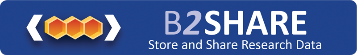 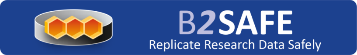 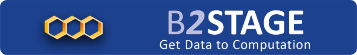 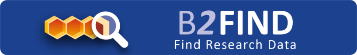 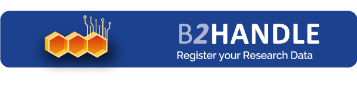 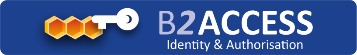 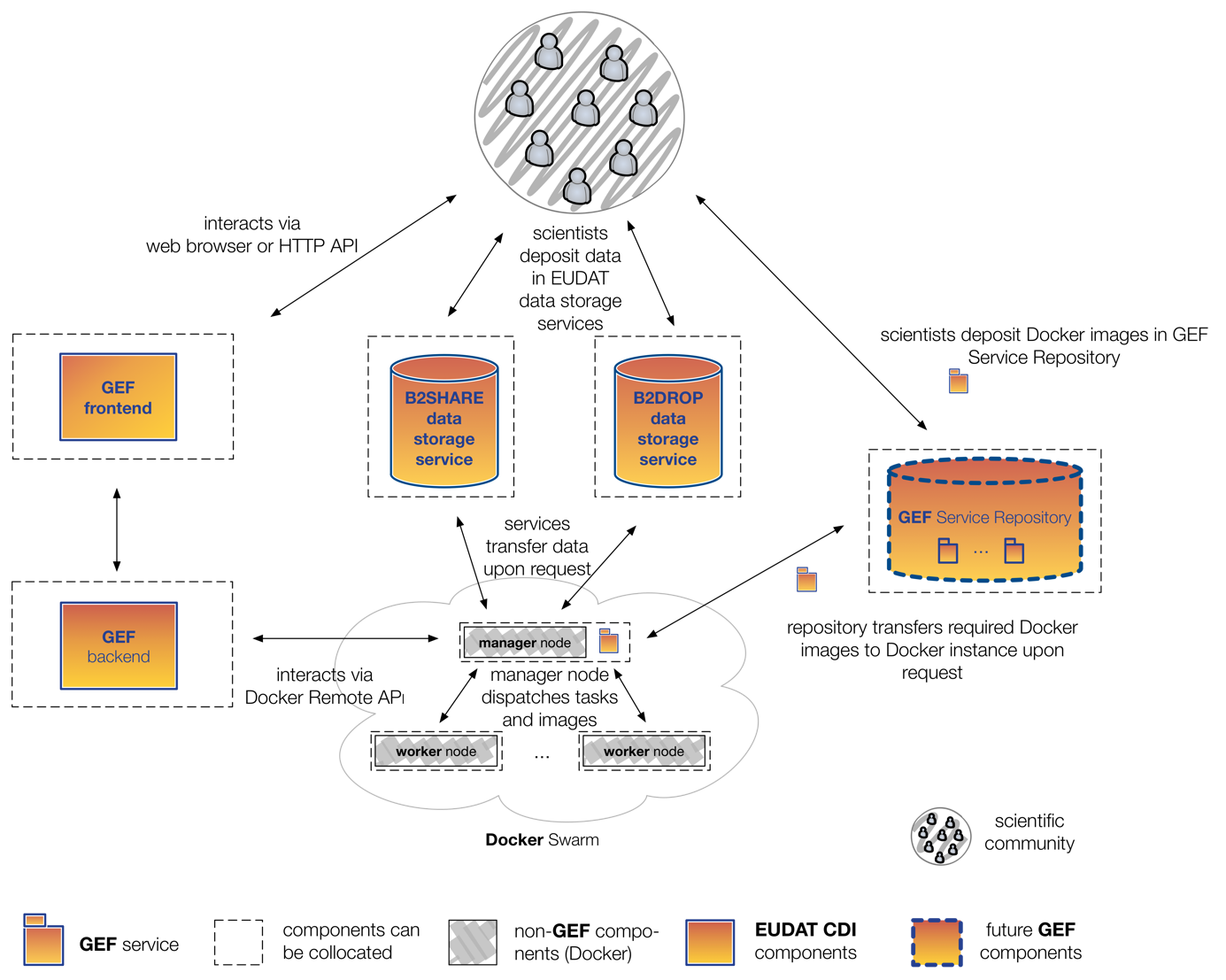 EUDAT2020 GEF
GEF in a nutshell
Written in google's go language
Container-based Solution: currently Docker
Interfaces to B2* Generic Services
Trusted and Community-validated Dockerfiles
Using Docker Swarm (considering kubernetes)
Generic API acting as an Abstracting Layer
Front-End and Back-End
European Landscape & Components EGI
Integrated EGI-InSPIRE Partners and EGI Council Members
External Resource Providers (integrated)
Internal/External Resource Providers (being integrated)
Peer Resource Providers
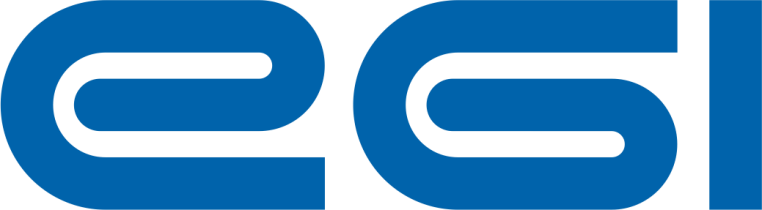 Computing Power (FedCloud) resources
Registered Users: 21714  VOs: 233
LCPUs: 470,000  Disk: 143PB  Tape: 138PB
Jobs: 1.62 million/day
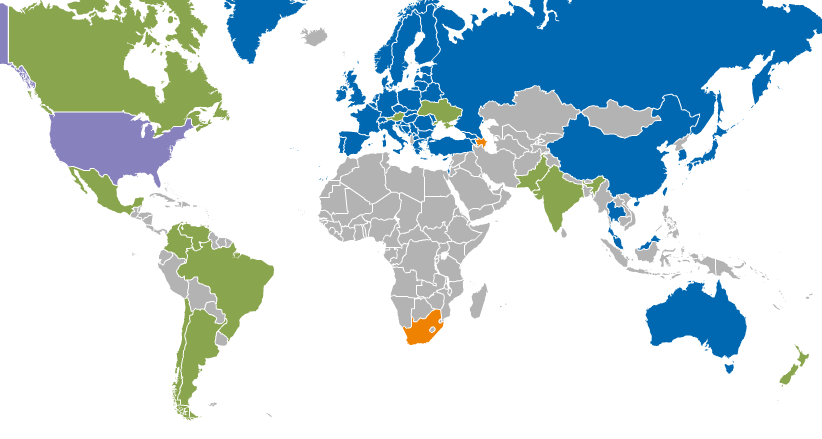 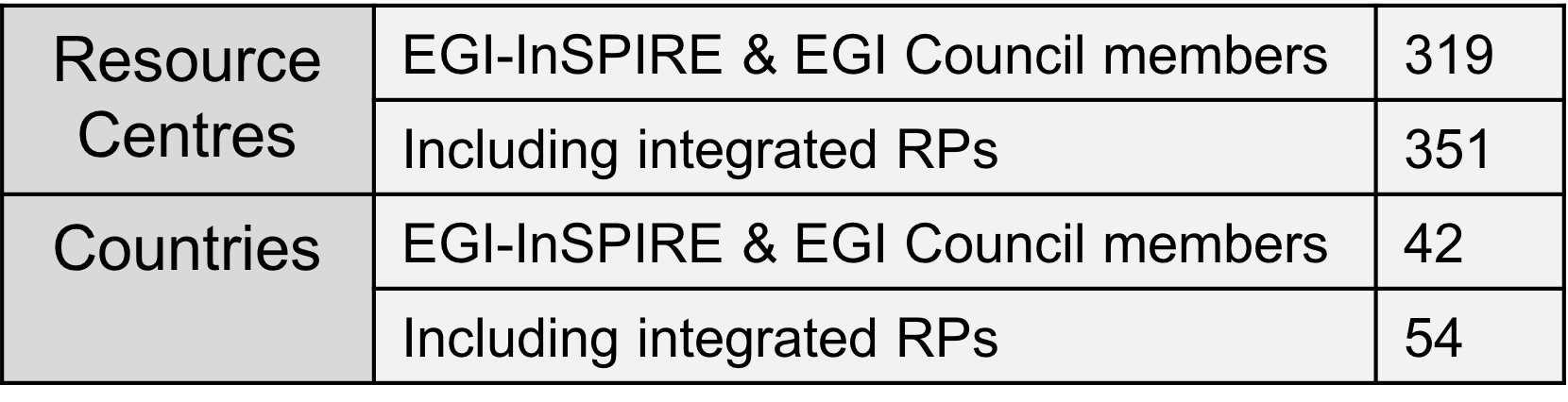 More e-infrastructures: EOSC
The European Open Science Cloud (EOSC)
Virtual environment
Open and seamless services for storage, management, analysis and re-use of research data, across borders and scientific disciplines
Federating existing scientific data infrastructures
Open Data Science Environment
Federates existing scientific data infrastructures
INDIGO-DataCloud Architectural Solution
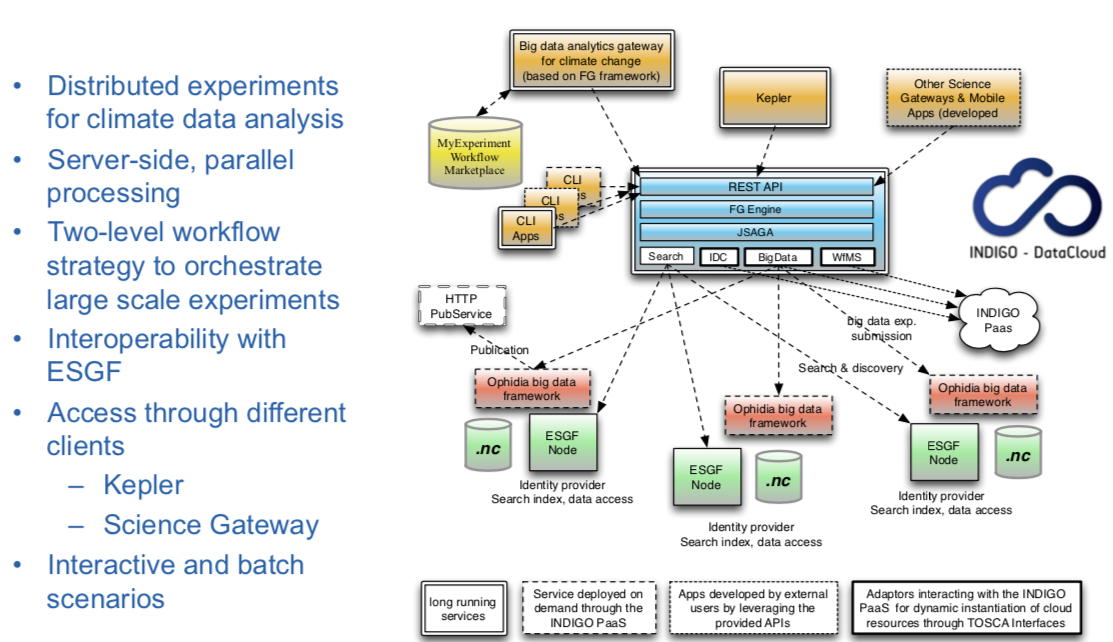 Credits Sandro Fiore
EOSC-Hub: ENES Climate Analytics Service (ECAS)
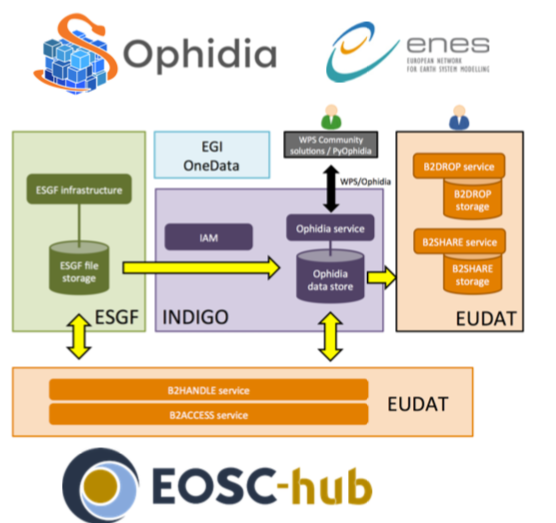 Credits Sandro Fiore
Credits Sandro Fiore
Copernicus C3S Operational Platform Architecture
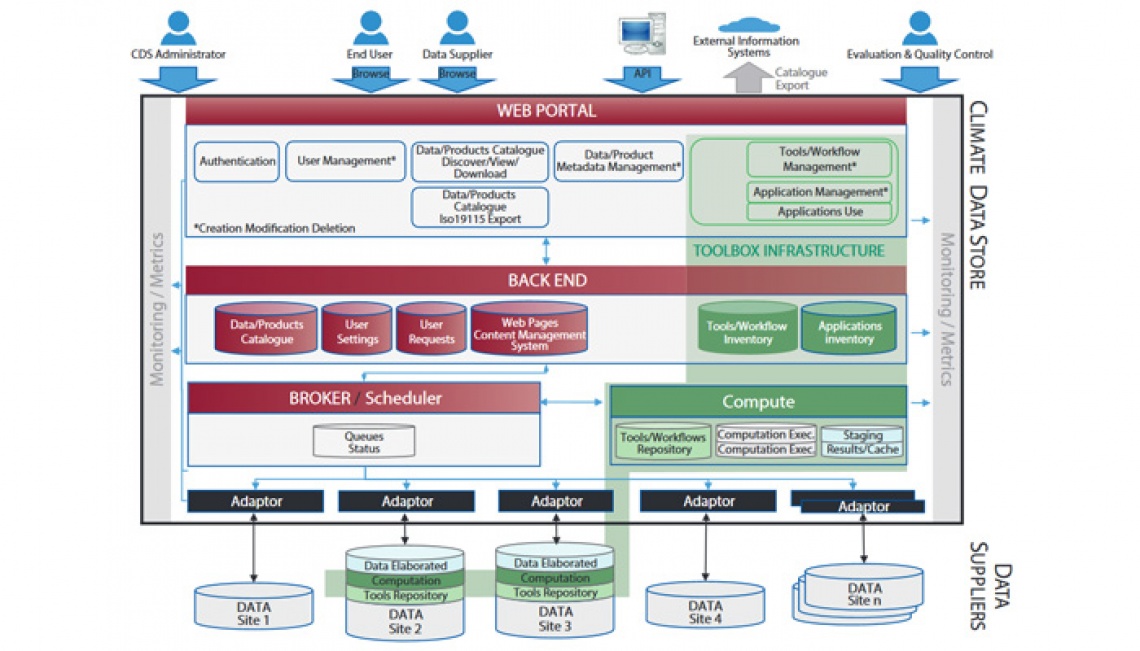 Credits Sandro Fiore
Infrastructure Integration
Objective: C4I Delegates selected processing/storage to EUDAT B2 Services
IS-ENES (FP7+H2020)
20+ partners
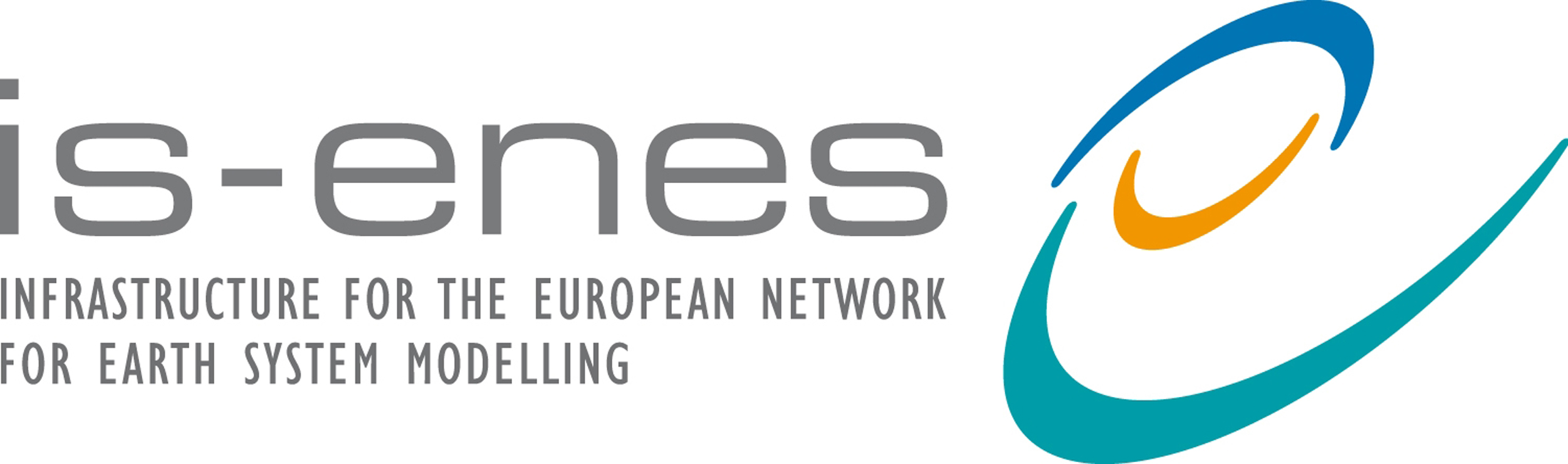 EUDAT CDI
20+ partners
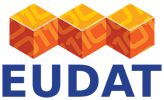 Infrastructure for the European Network of Earth System Modelling

Access to large climate datasets for climate impact researchers C4I
http://climate4impact.eu/
Collaborative Pan-European Data infrastructure

Developing Generic Execution Framework: Providing data processing on EGI Federated Cloud using EUDAT B2 Services
Objective: C4I Delegates selected processing to future ESGF Computing Nodes
Objective: C4I backend for on-demand calculations: icclim
ESGF-CWT
Compute Working Team
DARE (H2020)
9 partners
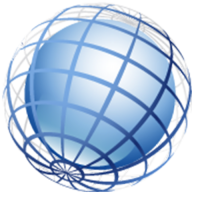 Worldwide (mainly US-Europe) Collaboration on Data Processing of climate data near data storage

Design of API and Implementation of Processing Capabilities for ESGF
Delivering Agile Research Excellence

Computing Platform
Container-based with automated provenance
dispel4py workflows, Exareme high-parallel computing
Backends' Requirements
Metadata Standards & Semantic
Provenance/Lineage
Integrated AAI (Authentication&Authorization)
Services Standardization
Dynamic Catalogs
Resource Scheduling, Orchestration, Pipelining/Streaming, Data Locality
Generic Layers APIs
EUDAT2020 Integration Prototype
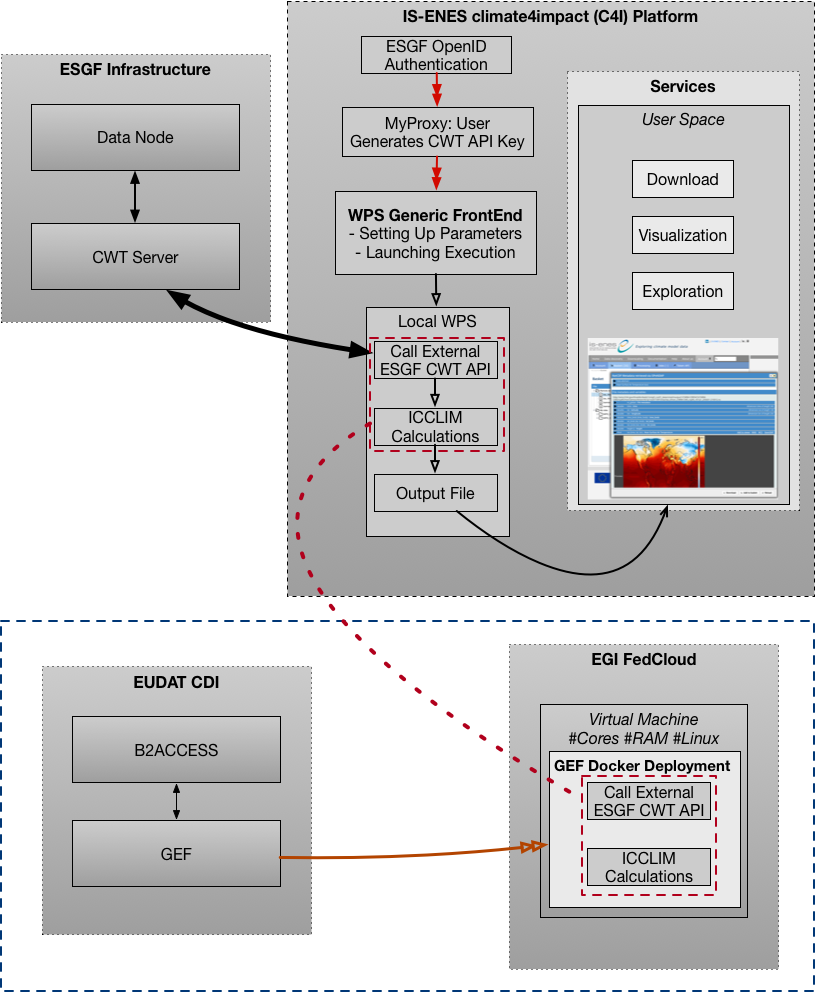 IS-ENES CDI C4I as UI
Transparent and Seamless to the User
Main authentication with ESGF OpenID-Connect (OAuth2)
GEF Deployment on EGI FedCloud Resources
Specific Dockerfile used to deploy the GEF Backend
EUDAT B2ACCESS Authentication
Hosted on an EGI VM pre-launched on a specific EndPoint with specific Linux Dist., # Cores and qt. RAM
ssh-Copying Certificates and CWT-API-Key into the Container inside the VM
Results send back to C4I using B2* storage
DARE Integration Prototype
IS-ENES CDI C4I as UI
DARE Platform
dispel4py (VERCE project) as workflow manager
Processing Elements (PEs): icclim backend for the climate domain Pilot
Automated Provenance Generation
Automated Parallelization with Automated Resources Discovery
Possible Exareme automated HPC distributed calculation using DataCubes
Evaluation of using GEF as an Abstracting Layer
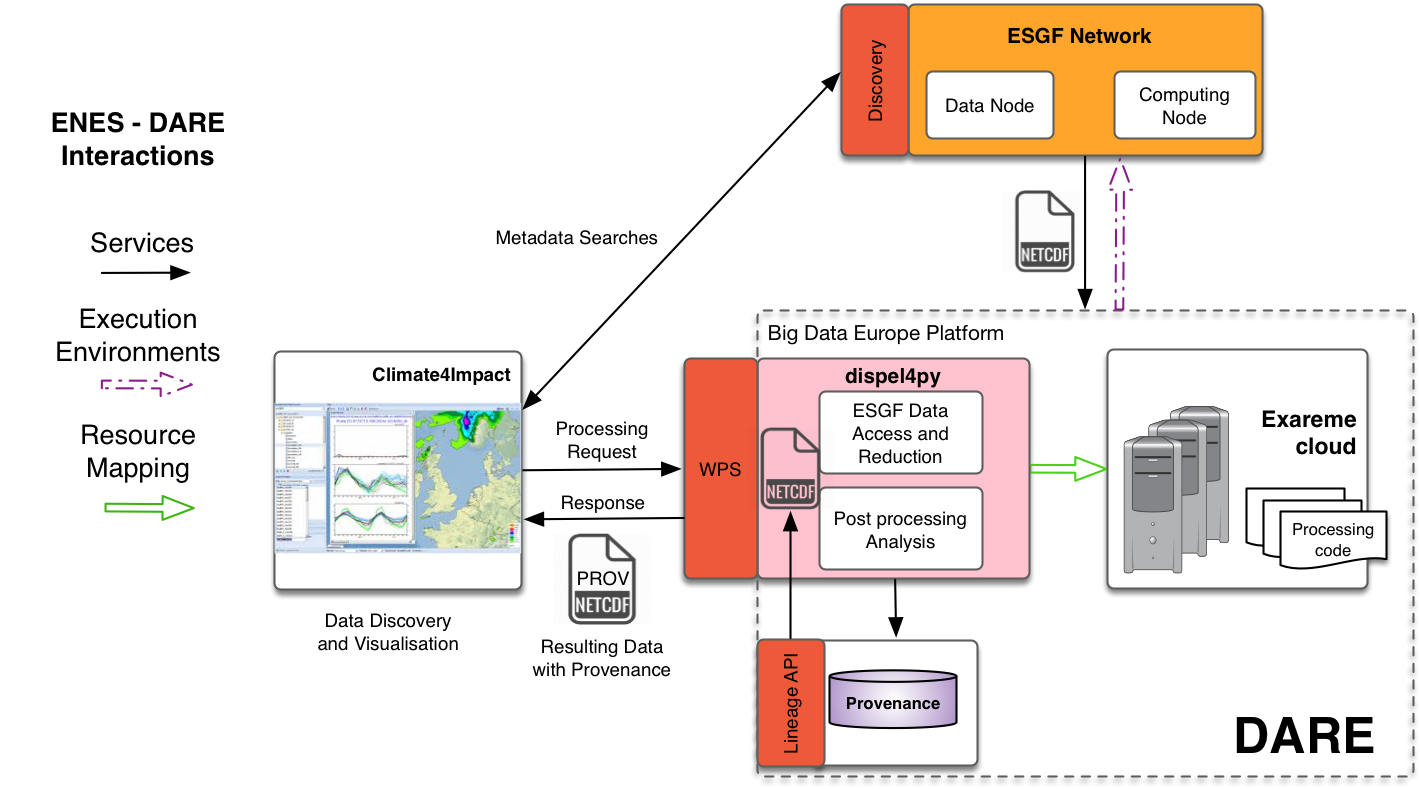 Open Questions
Several European platforms will be available: C3S-DIAS, EOSC, ESGF Data/Computing Nodes, IS-ENES CDI & ECAS, EUDAT CDI, EGI, DARE, National Platforms, etc.
How do we ensure that we do not have duplicate efforts (too much)?
Which kind of users do they each address? How users will know which one to use? The ones they can access? With what kind of resources limitations?
How do we "educate" different kind of users for wide adoption and usage of those platforms?
How can they be interoperable? APIs, AAIs, ...
How to ensure that they make available promptly new datasets
Will they be scalable enough?
Open Questions
How do we deal with non-mature services, changing APIs?

On-demand remote data processing and data sharing is really needed

Containerized solutions: distributed processing, orchestration, AAIs...

What about Data Locality (Distributed Input Data)?

Metadata Aspects and Reproducibility for the DLC: metadata mappings, full provenance and lineage information, PIDs
Questions! 
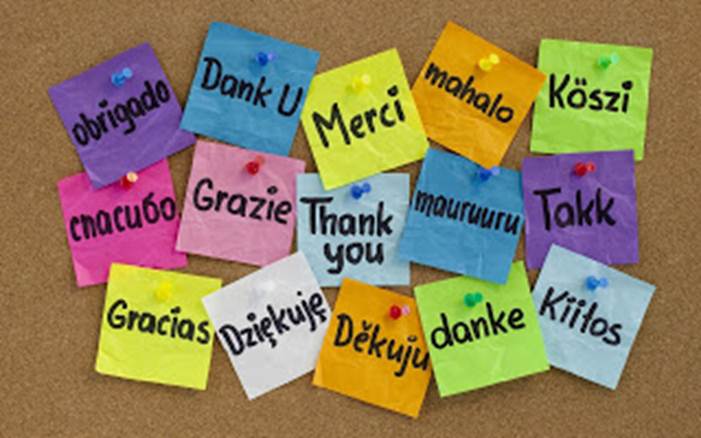 Christian Pagé, CERFACS
christian.page@cerfacs.fr